Business Skills, Practices & the Law:  Essential Tools in Medical Products Procurement
Presented by
Michele Forzley, JD, MPH
michele@micheleforzley.com
301-565-0680
December 2009
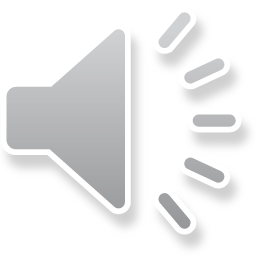 How this training is designed
Self paced presentation with: 
Audio
An hour of your time. 
Additional information
Links to supplements  
Evaluation – Please complete. Thank you.
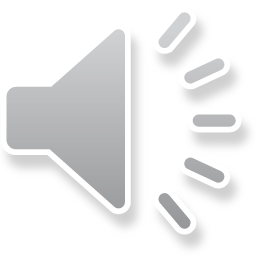 2
Why this training?
Significant national and household expenditure and health by the Bank on health. 
Expectation: medicines and supplies when and where needed, right quantities, doses and formulations, good quality, safe and efficacious. 
There are problems. 
Goal to find solutions to reduce problems and improve outcomes.
Focus of this training on solutions based in business skills, practices and the law.
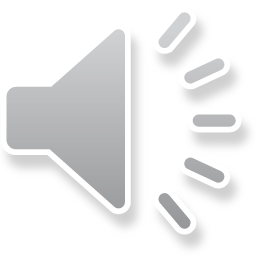 3
What are the problems?
Some specifics 
What about other laws? Are there violations? What laws do apply in the country?
Document preparation. Changes in bid documents not carried to corresponding points. 
Technical specifications for health products
Not thinking through all the steps.  
Use of agents
Three main categories: 
Information – Governance – Capacity
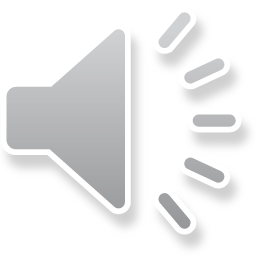 4
Steps in the Procurement Cycle
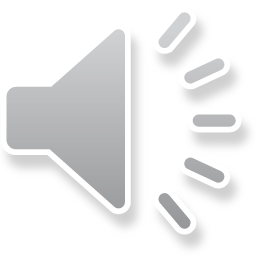 5
KEY POINT
THE PROCUREMENT LAW DOES NOT GOVERN THE RELATIONSHIP BETWEEN BUYERS AND SELLERS. 

THE CONTRACT, APPLICABLE LAW AND BUSINESS PRACTICES DO.
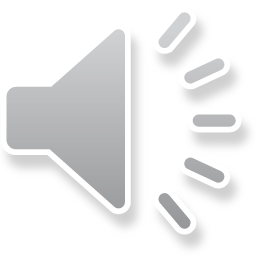 6
Procurement laws and models
Typical Main Elements
Methods of Procurement and Conditions                (ICB, NCB, LIB, ISH,DIR)
Tendering Proceedings  
Alternative methods of Procurement
Detailed List of Minimum Elements  
UNCITRAL Model Law
Country status? Doing Business Library
WHO Operational Principles for Good Pharmaceutical Procurement
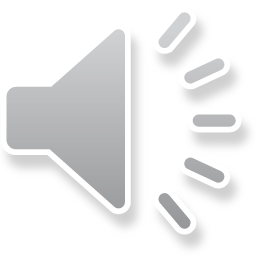 7
[Speaker Notes: List of Minimum elements is a document I have provided.   
UNCITRAL  -  http://www.uncitral.org/uncitral/en/uncitral_texts/procurement_infrastructure/1994Model.html
Country status -   http://www.uncitral.org/uncitral/en/uncitral_texts/procurement_infrastructure/1994Model_status.html
Doing Business Library   www.doingbusiness.org/LawLibrary/
WHO Operational Principles  -  http://www.who.int/3by5/en/who-edm-par-99-5.pdf]
Business Skills, Practices andThe Law
In a contract for purchase/sale of goods the law requires the basic four 
Price
Quantity
Description – what are you buying?
Specifications/quality – the details
All else is a matter of choice. 
Business skills and practice define these.
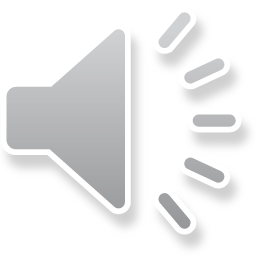 8
The “basic four”
Do you have a contract?
UN Convention on the International Sale of Goods 
Applies 
if the two countries are members unless there is an opt out 
if the court applies it or 
If it is elected.  
What countries have adopted it? 
UNIDROIT
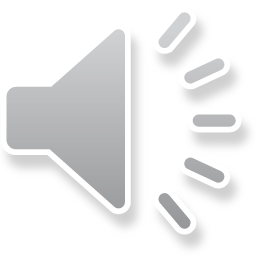 9
[Speaker Notes: Convention  http://www.uncitral.org/uncitral/en/uncitral_texts/sale_goods/1980CISG.html

What countries have adopted it?   - http://www.uncitral.org/uncitral/en/uncitral_texts/sale_goods/1980CISG_status.html

UNIDROIT   http://www.unidroit.org/english/conventions/c-main.htm]
Parties to the contract
Buyer – Procurement Entity 
Seller – Who and what is the seller?
Manufacturer
Seller’s agent, distributor, or export management company 
Ensuring Product Quality and Performance
Pre-bid prequalification of bidders  
Contract terms
Post contract monitoring of implementation 
WHO Model Quality Assurance System 
Chart of key steps in prequalification
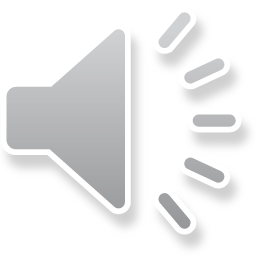 10
[Speaker Notes: http://www.who.int/medicines/publications/ModelQualityAssurance.pdf
The chart is a separate document]
Seller’s Agents
Special problem with seller’s agents
Solution Convention on Agency in the International Sale of Goods  
63 Members
Application
When the office of the agent is in one of the member countries.
Governs relationship even if agent status unknown
Binds the principal 
Key to insist on disclosure when pre-qualifying bidders – traceability!
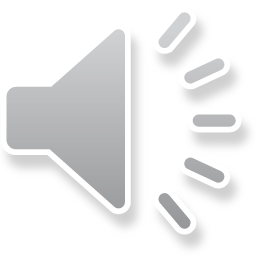 11
[Speaker Notes: Agency  http://www.unidroit.org/english/conventions/1983agency/1983agency-e.htm

Members              http://www.unidroit.org/english/members/main.htm]
Basic four: Description
Description 
The “what” you are buying.
Sufficient detail
INN, national generic name, WHO Model Essential Medicines List or national essential medicines list
Two locations
Summary notation in the Contract
Detail in technical specifications 
Description is not the same as the specifications or quality.
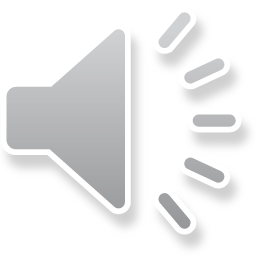 12
[Speaker Notes: INN - http://www.who.int/medicines/services/inn/en/ 

List -   http://www.who.int/selection_medicines/list/en/]
Basic Four: Price
Stated as a total price in words and figures
Stated in terms of price components
Per unit with reference to packaging as noted in the QUANTITY 
Shipping cost  per unit/weight/packing unit/ container/other
Insurance 
Tariffs if to be paid by seller
Price is listed in the Contract as exemplified in the Form of Contract Agreement
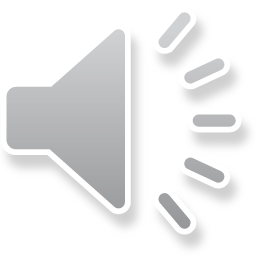 13
Basic Four: Quantity
Schedule  of Requirements – How many? 
How to state quantity? 
Count must match pack size and type 
Example: 100 glass bottles per box, each bottle containing 100  50 mg tablets for a total of 10,000 tablets. 
Consider all packing container sizes.
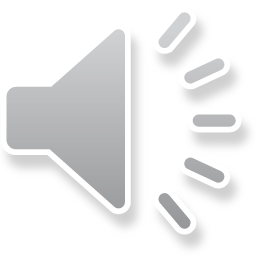 14
Basic Four: Specifications/quality
Contract language: specifications/quality 
Technical Specifications for Health Products
API name, pharmacopoeia reference, strength, dose, formulation 
Product quality reference standard
All other specifications: SCC
Shipping requirements – Incoterms
Labeling requirements, pack size and materials,  
Storage conditions 
Dating– on arrival must have specified amount of time 
Performance dates for delivery and other actions
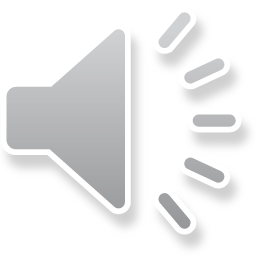 15
[Speaker Notes: Earlier stated parties are essential to quality. There are two other steps:
The language of the contract and what happens after the contract is signed and implemented.
Here we consider what goes into the contract. The basic four requires specifications for the product – also known as the qualities of the product – not the same as the quality of the product.   To have an enforceable contract  the product details must be identified. These would have been detailed in the bidding documents and again repeated in the contract in the document called 
Technical Specifications for Health Products. In this the API name, pharmacopoeia reference, strength, dose, formulation  are identified as can be a product quality reference standard are identified.  Once these are stated  there is enough information on which to say there is a contract but this is not enough to ensure that what is delivered is what is needed.   
So it is important to list any and all other   specifications in the SCC. These can and should include for optimum performance Shipping requirements – Incoterms, Labeling requirements, pack size and materials,  Storage conditions  during shipping and on arrival at port – these are mirrored in the central medical stores. Dating– on arrival must have specified amount of time 
SCC CL __ and Technical Specifications Cl ____]
Ensuring Quality & Performance
Post contract implementation, monitoring and surveillance actions of parties defined in the contract
Manufacturing and Monitoring 
Good Manufacturing Practices GMP and more
Demonstrated during inspections, samplings and testing required in the contract: 
During manufacture  
Before shipment or further payments 
During shipment
On physical delivery 
As prerequisite to acceptance and legal delivery. 
For framework contracts on a periodic basis depending on the length of the contract and number of phases.
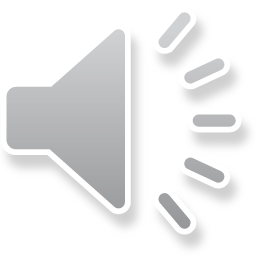 16
[Speaker Notes: GMP http://whqlibdoc.who.int/trs/WHO_TRS_908.pdf#page=46
 More  http://www.who.int/medicines/areas/quality_safety/quality_assurance/production/en/index.html]
More on ensuring performance: Shipping
Shipping is physical transport
Incoterms -  best known are:
EXW (Ex works), FOB (Free on Board),               CIF (Cost, Insurance and Freight),                      DDU (Delivered Duty Unpaid), and                      CPT (Carriage Paid To). 
Mode of transport – air, sea, rail, truck
Shipping and handling instructions
Storage conditions during shipment and on arrival
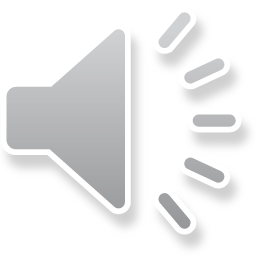 17
Ensuring QualityDelivery and Acceptance
What is delivery? Legal concept
When is delivery
How is delivery or possession documented?
Who manages delivery? 
Physical aspects
Paperwork, port and customs clearance  
Tariffs and waivers if any
Inspection on delivery
Acceptance by buyer and payment
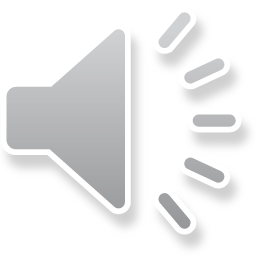 [Speaker Notes: Customs  http://deliver.jsi.com/dlvr_content/resources/allpubs/policypapers/CustClearIssu.pdf

Tariffs   http://www.globalhealth.org/images/pdf/publications/tarrifs_09_2007.pdf]
Incoterms
International Commercial Terms 2000
Essential elements covered by Incoterms 
Who arranges and pays for carriage and can specify type
Who arranges and pays for insurance, 
Where is physical delivery – where the goods are to be made available to the buyer 
Allocates risks during shipping and responsibilities during delivery, port and customs clearance to the specified  destination. 
Resources 
Handbook
Incoterms Wall Chart 
Definitions
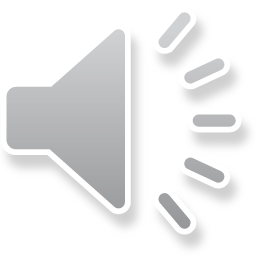 19
[Speaker Notes: Handbook  -http://store.iccbooksusa.net/incoterms2000.aspx
Incoterms Wall Chart   http://www.iccwbo.org/incoterms/wallchart/wallchart.pdf
Definitions/Preambles   http://www.iccwbo.org/incoterms/id3040/index.html


A bill of lading (sometimes referred to as a BOL,or B/L) is a document issued by a carrier to a shipper, acknowledging that specified goods have been received on board as cargo for conveyance to a named place for delivery to the consignee who is usually identified.]
Carriage and Insurance Paid To named place of destination CIP
Seller’s Obligations 
Export approvals
Contracts insurance and carriage
Deliver to named place of destination
Bear all risks to destination
Notice and Proof of delivery, other required notices
Buyer’s Obligations
Pay the price
Pay for pre-shipment inspection except when mandated by govt. of importer
Import approvals or other official authorization for import – clear customs
Take delivery  at the named place
Bear all risks and costs after delivery
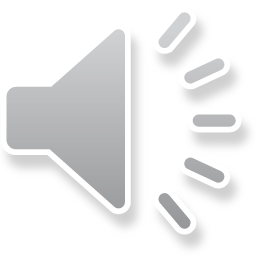 20
Performance and Breach
Performance 
Performance 
Delivery and Inspection
Physical
Legal 
Acceptance and payment 
Non-fundamental breach
Notice of cure – rejection 
Cure and payment 
Fundamental Breach
Notice of avoidance 
No payment, dispute resolution and damages
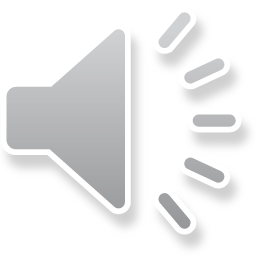 21
What to do if there is a breach by Seller.
SELLER 

1. Deliver on time
2. Failure to deliver on time 

3. Deliver by new date
4. Failure to deliver by new date
5. Deliver non-conforming goods
6. Cure AND compensation for any damages 
7. No cure 
8. Fundamental breach
10. Respond to dispute resolution
BUYER 

1. Accept and pay
2. Notice of extension of time to new date
3. Accept and pay
4. Avoid contract – no pay
5. Non-fundamental breach – notice of non conformity
6. Pay 
7. No pay
9. Notice of avoidance and no pay
10. Commence dispute resolution
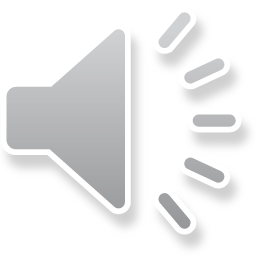 22
What to do if there is a breach by Buyer.
BUYER 
1. Failure to perform an obligation OTHER than payment
2. Perform/cure 
3. Pay
4. No pay and compensate for damages

5. Respond to dispute resolution
SELLER 
1. Perform as required
2. Non-fundamental breach – Notice of suspension
3. Deliver goods
4. Fundamental breach- declare contract avoided – no delivery
5. Commence dispute resolution
23
Dispute Resolution
By the parties – non-fundamental breach
A process designated by law and contract 
By arbitration
Fundamental breaches 
International Chamber of Commerce 
International Court of Arbitration
Other dispute resolution services
By contract arbitration must be binding and final.
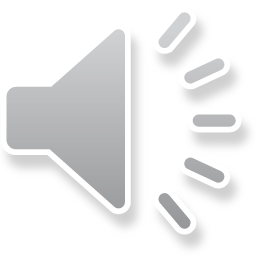 24
[Speaker Notes: arbitration  
http://www.iccwbo.org/court/arbitration/id4089/index.html]
Conclusion
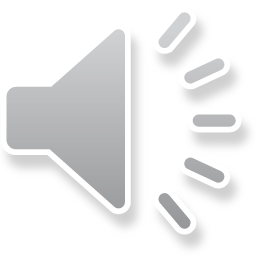 25
Cross-cutting Issues
Corruption 
UN Convention against Corruption
Counterfeits  - WHO IMPACT 
Intellectual Property Rights
Tariffs on medical products
26
[Speaker Notes: Corruption    http://www.unodc.org/unodc/en/treaties/CAC/index.html
WHO IMPACT   http://www.who.int/impact/en/
Tariffs   http://www.globalhealth.org/images/pdf/publications/tarrifs_09_2007.pdf]
Framework Contracts
What is a framework contract?
Different Names 
Master Contract, Indefinite Quantity Contract, Framework
Subsidiary notice or request: Schedule of Requirements or task order, or just order. 
The main or master contract 
The basic four with adaptations for price, quantity and due dates. 
All other specifications remain the same. 
Different styles– choose wisely
Subsidiary notice
For each delivery
Periodic, on-call, as needed, quarterly, your way!
27
Course Evaluation
A link to the course evaluation is below. 
Please complete the survey. It is only ten questions and has space for comments.

 Thank you very much!

http://www.surveymonkey.com/s/WTL3B8F
28
[Speaker Notes: <a href="http://www.surveymonkey.com/s/WTL3B8F">Click Here to take survey</a>

Survey Monkey –www.surveymonkey.com
User name is mforzley
Password is – businessskills    (no space between)

100 responses per survey
 -  10 questions per survey
 -  15 question types to choose from
 -  Ability to collect emails via weblink or email

Get started by checking out our online tutorials to learn how to use SurveyMonkey:
http://www.surveymonkey.com/Home_Videos.aspx]
Questions???
Post your questions to the: info@michele.forzley.com

Answers will be posted on Thursdays starting July22, 2015 at michele.forzley.com

Or email directly to Michele at  michele@micheleforzley.com

If you do not want your Q &  A posted please let us know. 

Or call us at 1-301-565-0680.
                          Thanks!
29
Thank you for participating !
The staff of Forzley & Associates 
and Michele 
thank you 
for participating in this course. 
Best wishes! 
Michele Forzley & Associates 
Protecting public health with solutions based in rule of law and governance
www.micheleforzley.com
30